Digitale Gesundheitskompetenz
Inhalte
Gesundheitsinformationen im Internet
Elektronische Gesundheitsdienste
Gesundheits-Apps und Wearables
Digitale Helferlein
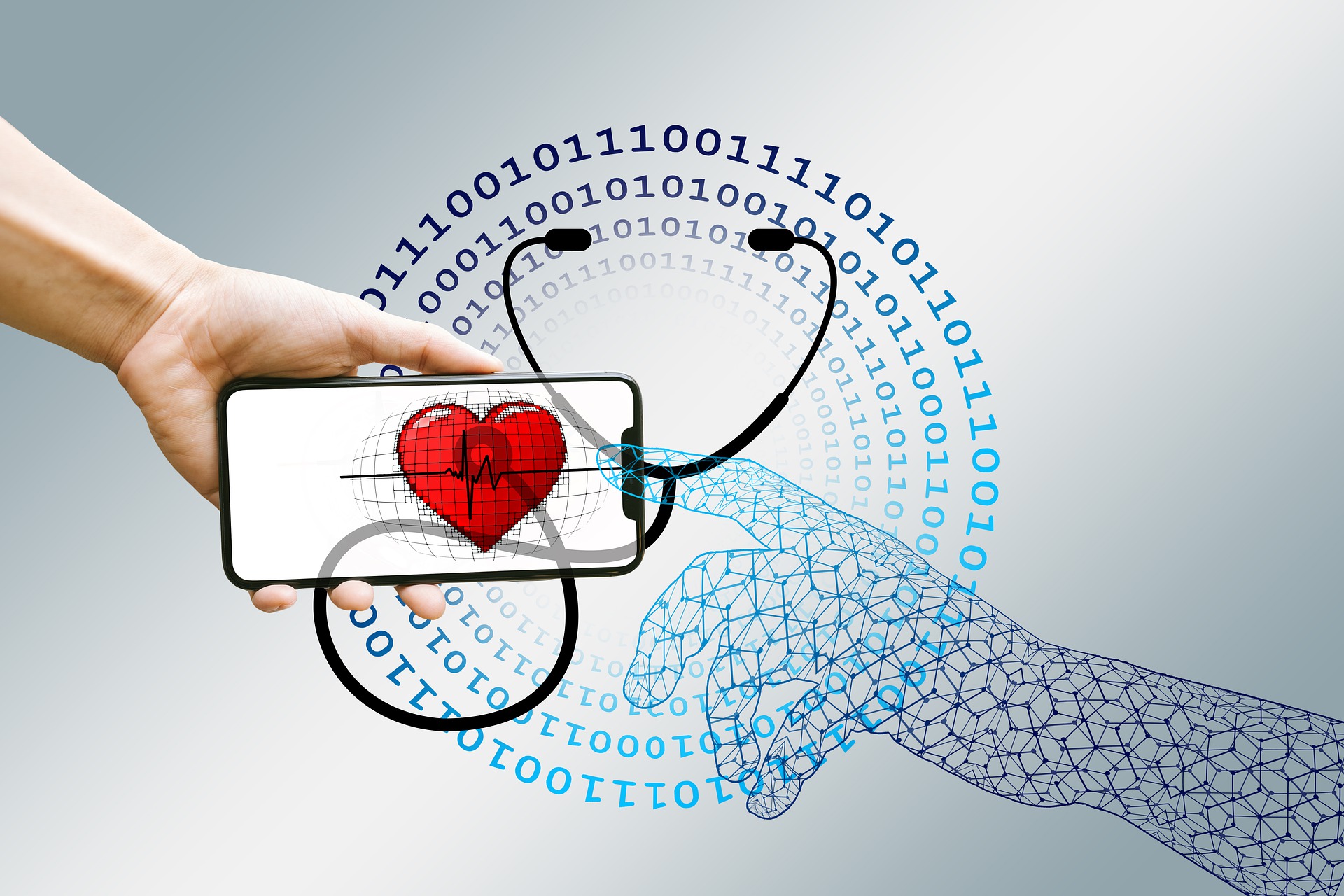 Quelle: Pixabay.com
2
Digitale Gesundheitskompetenz
Definition
Fähigkeit, qualitative gesundheits-bezogene Informationen im Internet zu finden, zu verstehen, zu bewerten und anzuwenden (engl. eHealth)
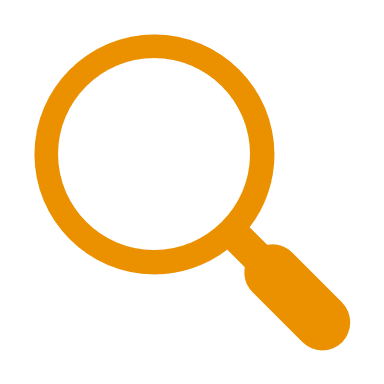 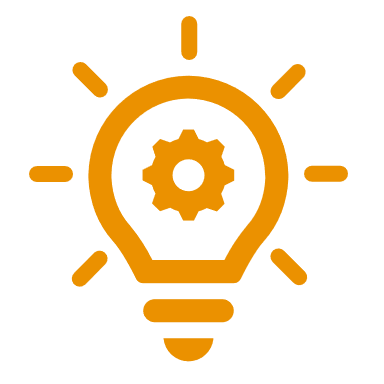 Verstehen
Finden
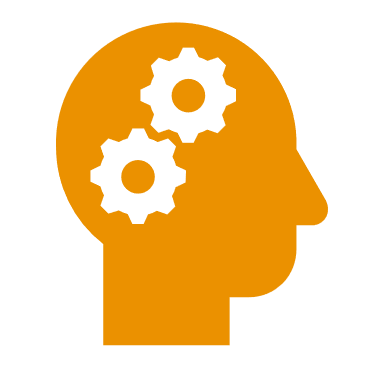 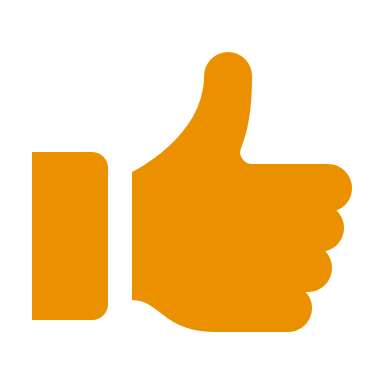 Anwenden
Bewerten
3
Digitale Gesundheitskompetenz
Gesundheitsinformationen finden & verstehen
Tipps für das Finden von Gesundheitsinformationen mit Suchmaschinen (z.B. Google, Bing oder DuckDuckGo):
Suchanfragen so einfach wie möglich formulieren
Erweiterte Suche verwenden
Bezahlte Werbeanzeigen beachten
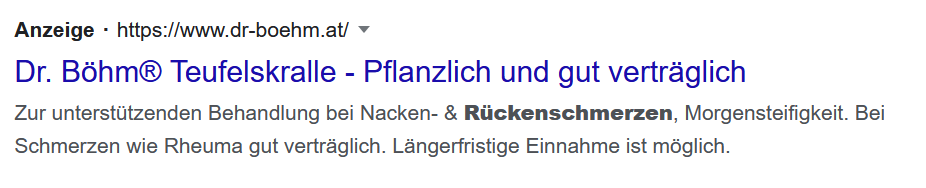 4
Digitale Gesundheitskompetenz
Gesundheitsinformationen finden & verstehen
Erweiterte Suche
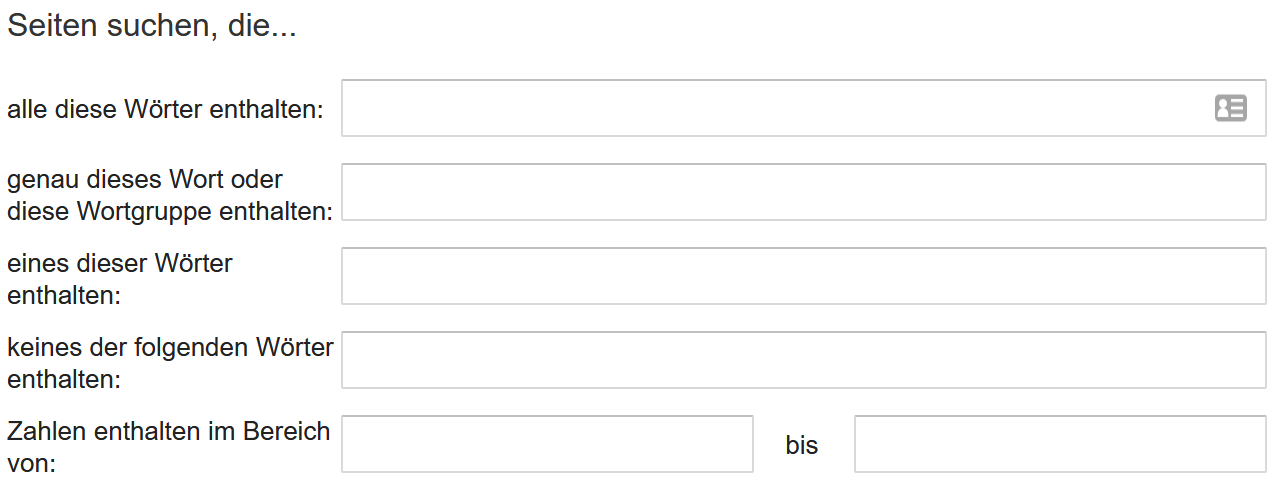 Geben Sie hier die wichtigsten Wörter ein
Setzen Sie die gesuchten Wörter zwischen Anführungszeichen
„Entweder- oder“
Geben Sie zwischen die gesuchten Wörter ein „OR“ ein
Setzen Sie ein Minuszeichen vor das Wort, das nicht angezeigt werden soll
Zahl + Maßeinheit
Zahl + Maßeinheit
5
Digitale Gesundheitskompetenz
Gesundheitsinformationen finden & verstehen
Beispiel
Erweiterte Suche
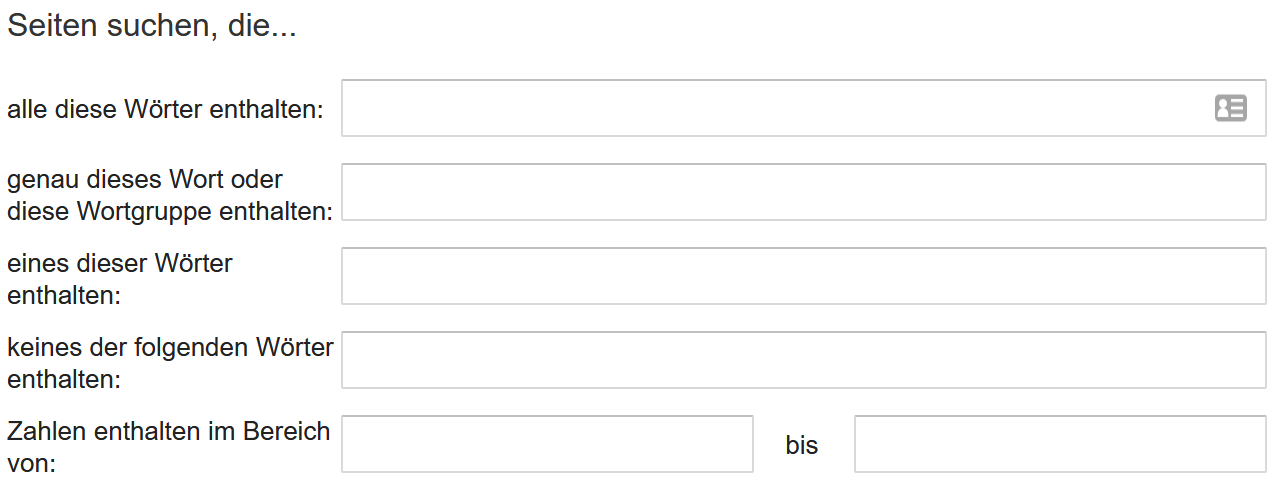 Zeckenimpfung Auffrischung Kosten
„FSME Impfung Kosten“
Zeckenimpfung OR FSME-Schutz
- Grundimmunisierung
50 Euro
20 Euro
6
Digitale Gesundheitskompetenz
Gesundheitsinformationen finden & verstehen
Ergebnisse eingrenzen
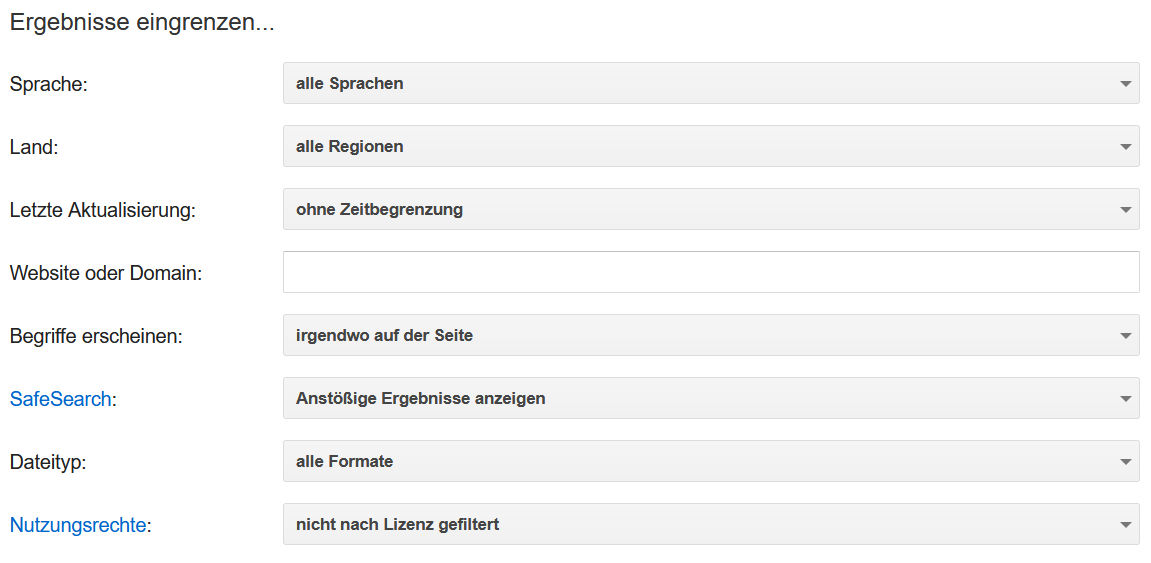 7
Digitale Gesundheitskompetenz
Medizinische Suchmaschinen und Gesundheitsportale
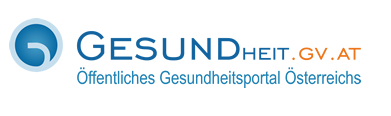 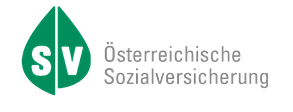 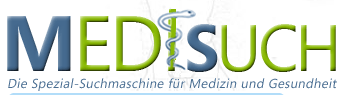 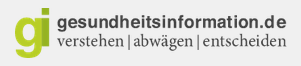 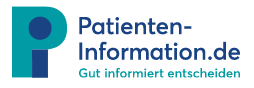 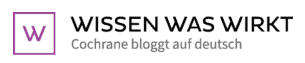 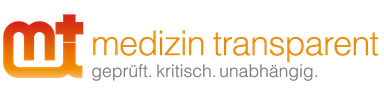 8
Digitale Gesundheitskompetenz
Gesundheitsinformationen bewerten & anwenden
Informationen sind aktuell und werbefrei
Sprache ist objektiv, Fachbegriffe werden erklärt
Zielgruppe ist erkennbar
Wissenschaftliche Quellen werden angegeben
Impressum und Datenschutzerklärung sind vorhanden
Autor:in der Inhalte ist ersichtlich
9
Digitale Gesundheitskompetenz
Elektronische Gesundheitsdienste: ELGA
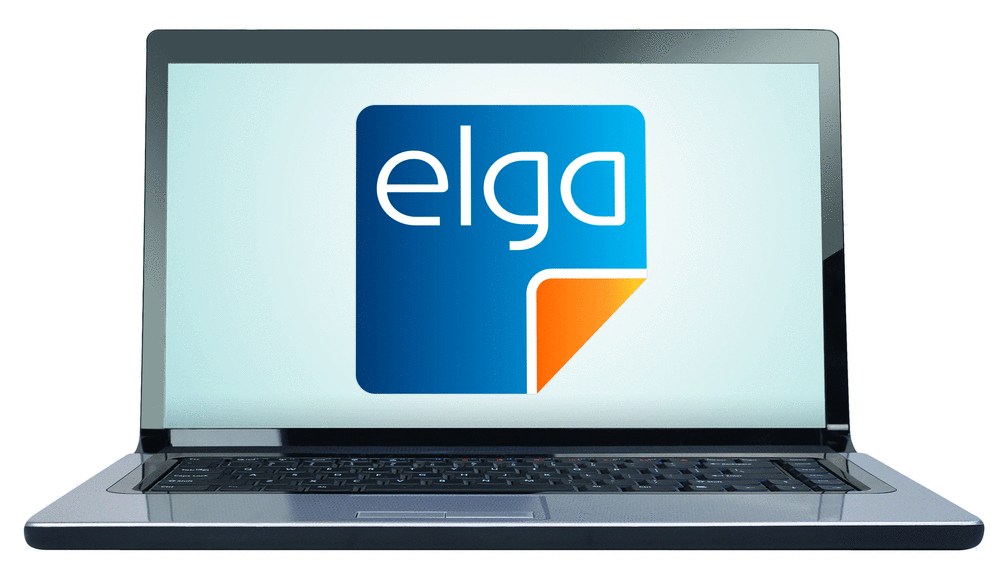 Die elektronische Gesundheitsakte (ELGA) ermöglicht einen zeit- und ortsunabhängigen Zugriff auf Gesundheitsdaten. Jede Person, die in Österreich krankenversichert ist,nimmt automatisch an ELGA teil.
Quelle: www.elga.gv.at
10
Digitale Gesundheitskompetenz
ELGA-Portal
Voraussetzung für den Zugriff auf das ELGA-Portal ist eine Anmeldung mit Handysignatur oder Bürgerkarte
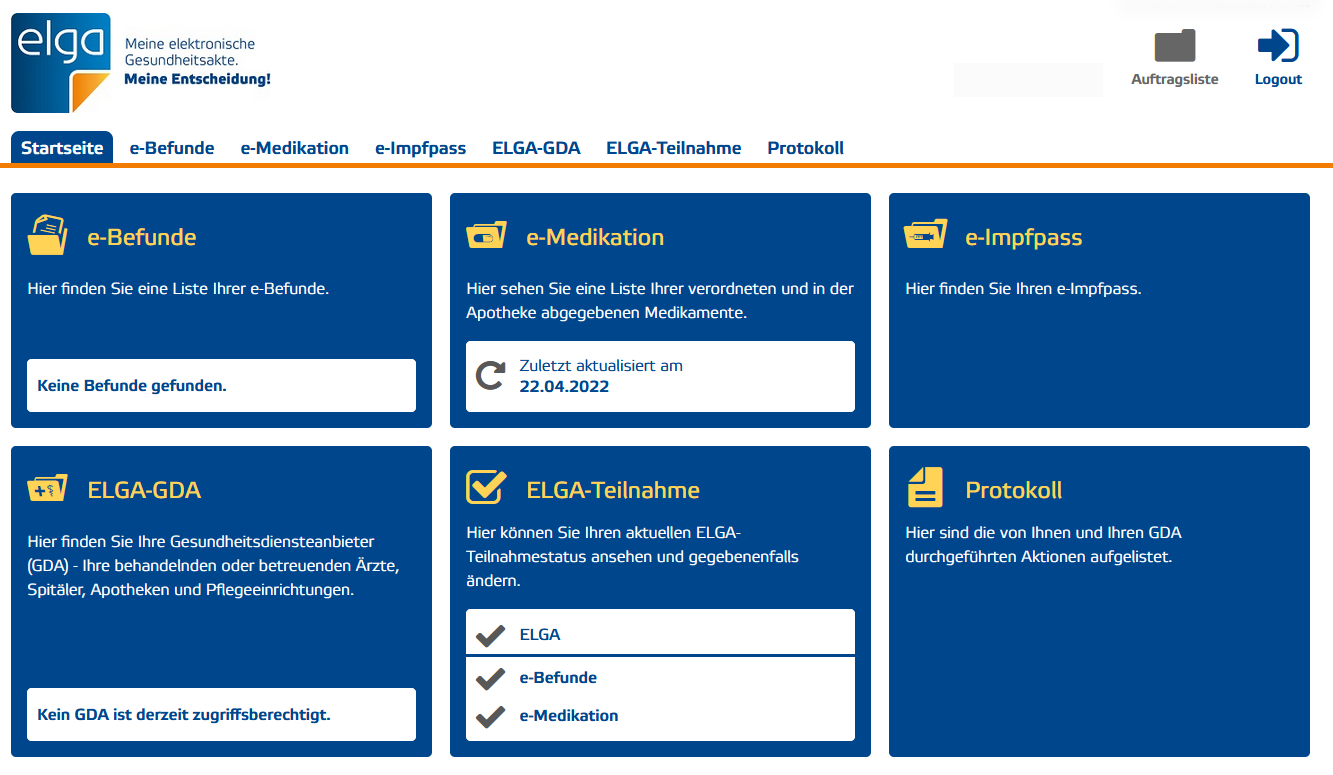 11
Digitale Gesundheitskompetenz
ELGA: e-Befunde und e-Medikation
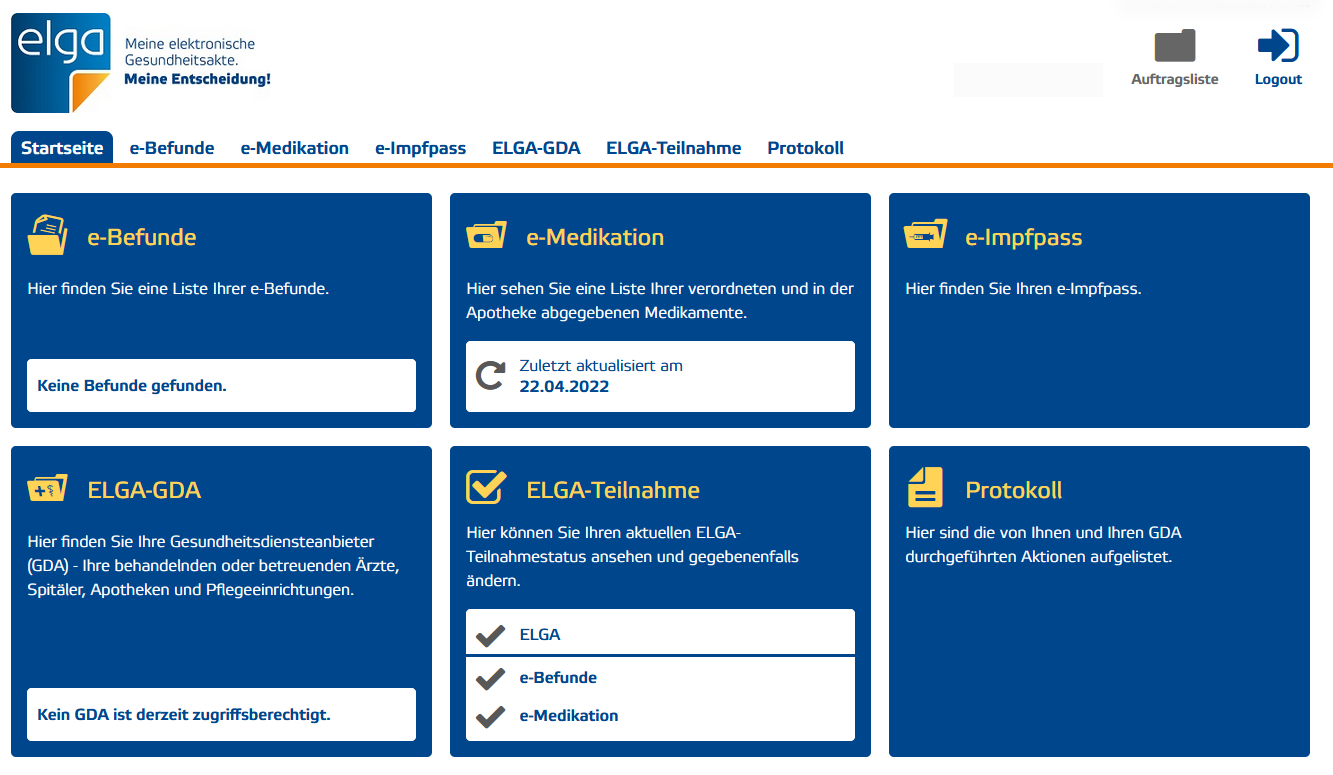 Neben der Einsicht in die Befunde werden in „e-Medikation“ verordnete sowie ausgegebene Medikamente für 18 Monate gespeichert.
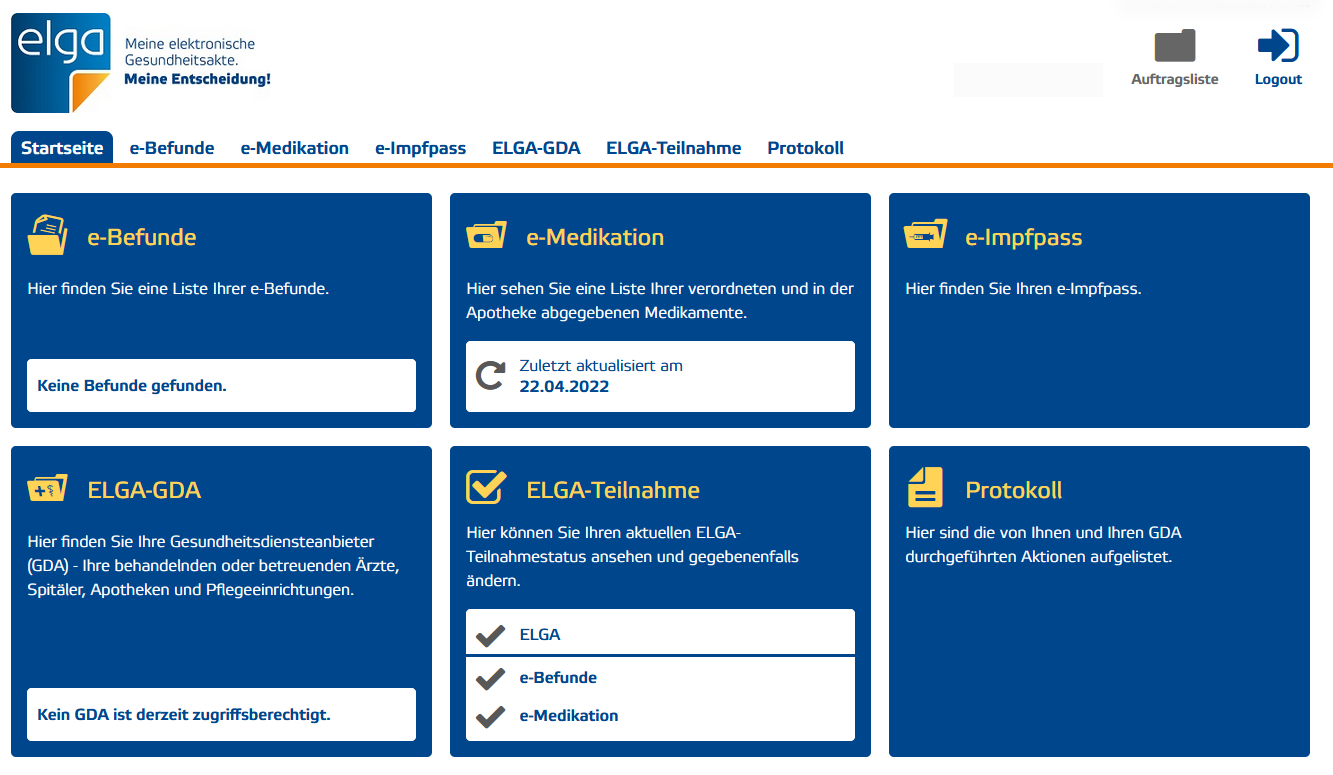 Quelle: www.elga.gv.at
12
Digitale Gesundheitskompetenz
ELGA: e-Impfpass
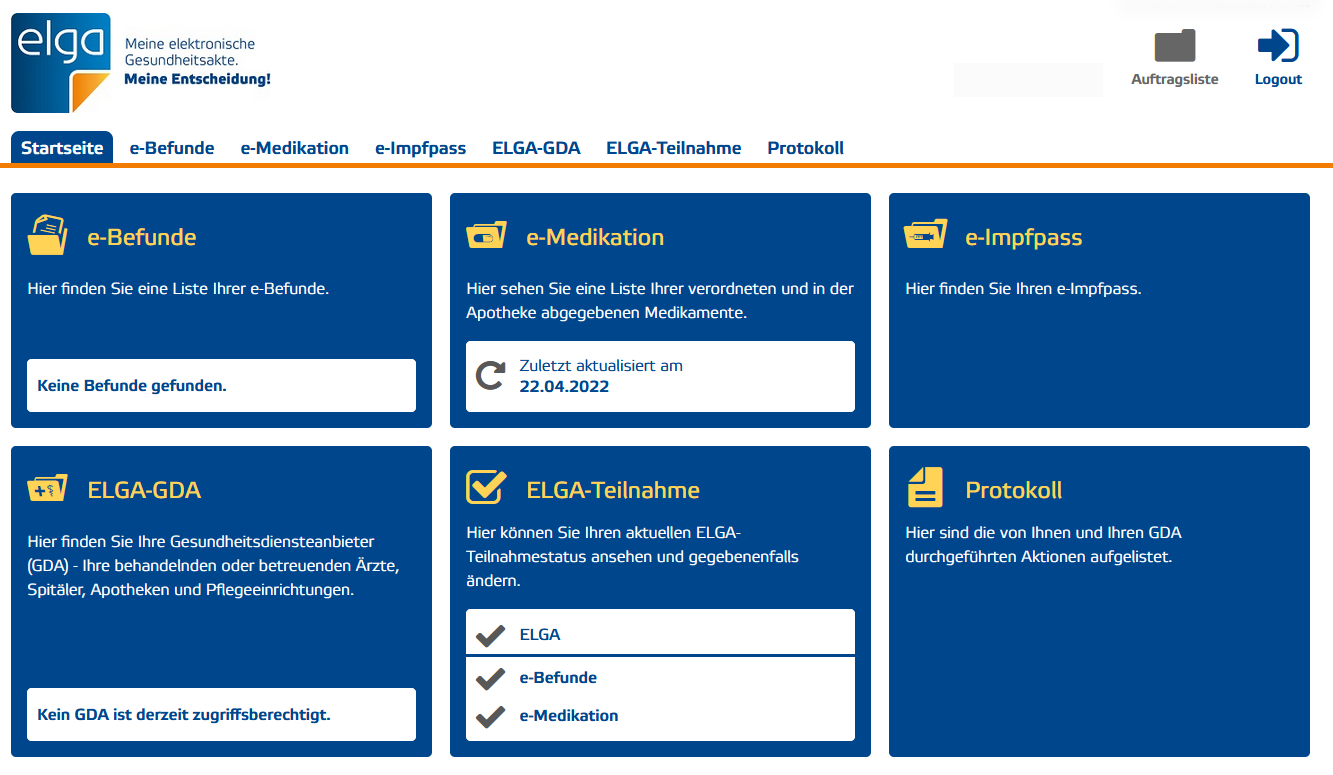 Der elektronische Impfpass(e-Impfpass) löst den klassischen Papier-Impfpass ab. Alle  Impfungen, auch die Corona-Schutzimpfung, werden hier eingetragen.
Quelle: www.elga.gv.at
13
Digitale Gesundheitskompetenz
ELGA: Zugriff
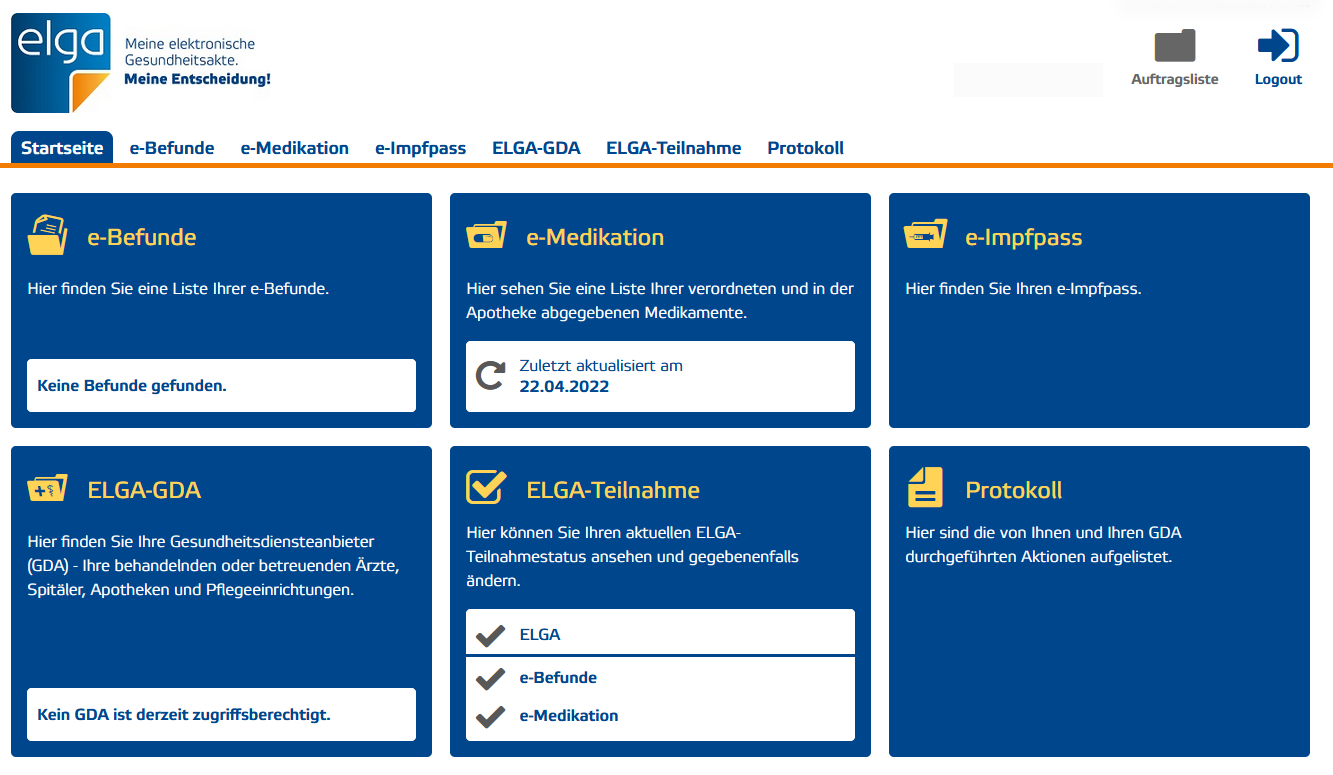 Im Ordner „ELGA-GDA“ werdenalle Zugriffsberechtigen aufgelistet.Im Protokoll wird dokumentiert, wer wann welche Informationen abgerufen hat.
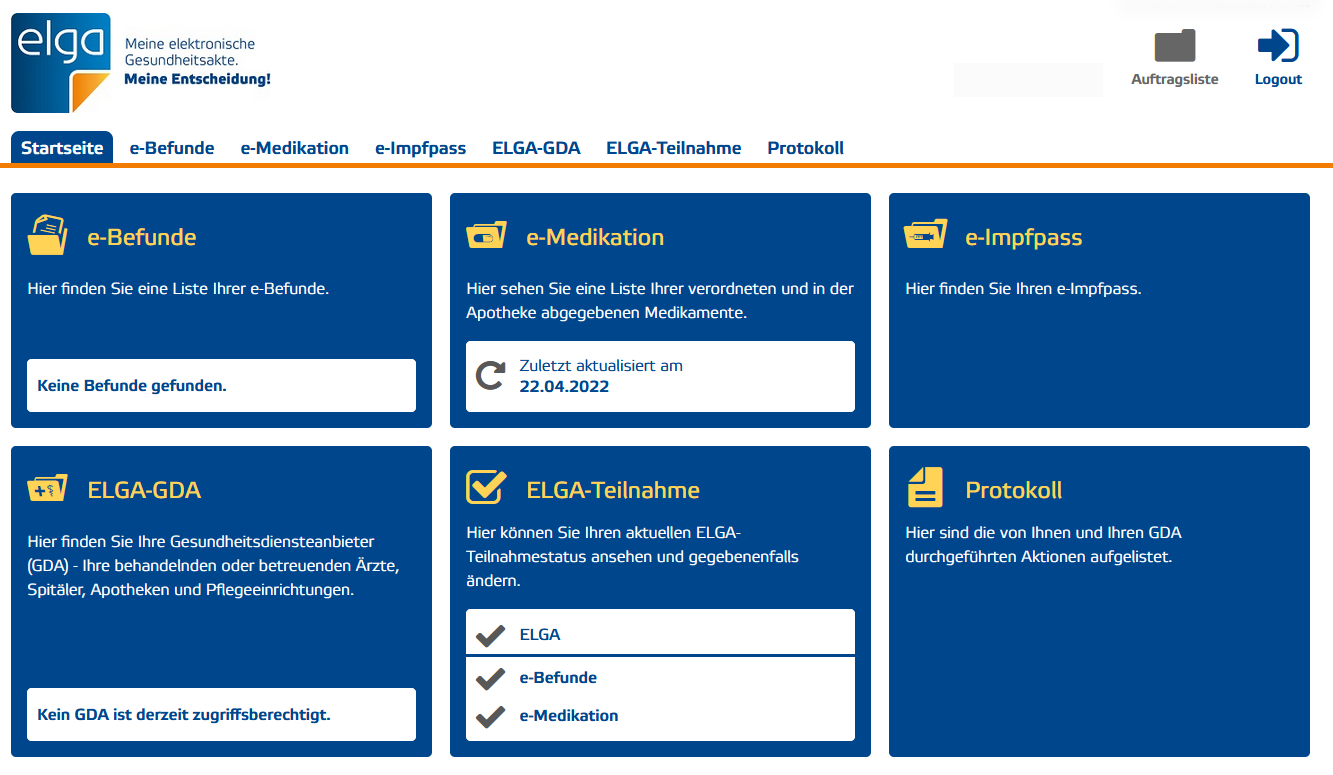 Quelle: www.elga.gv.at
14
Digitale Gesundheitskompetenz
Elektronische Gesundheitsdienste: e-Rezept
Das elektronische Rezept ist ein Service des e-card Systems und wird nach und nach das ursprüngliche Papierformat ablösen.
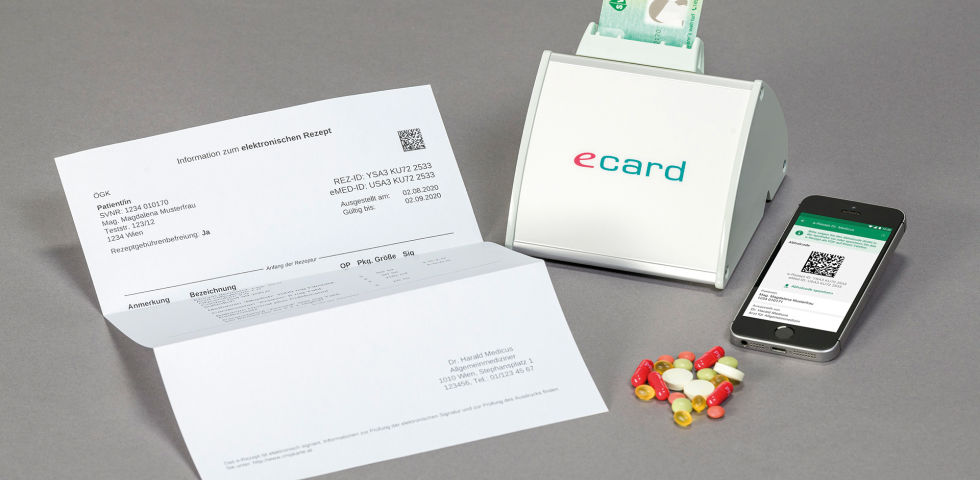 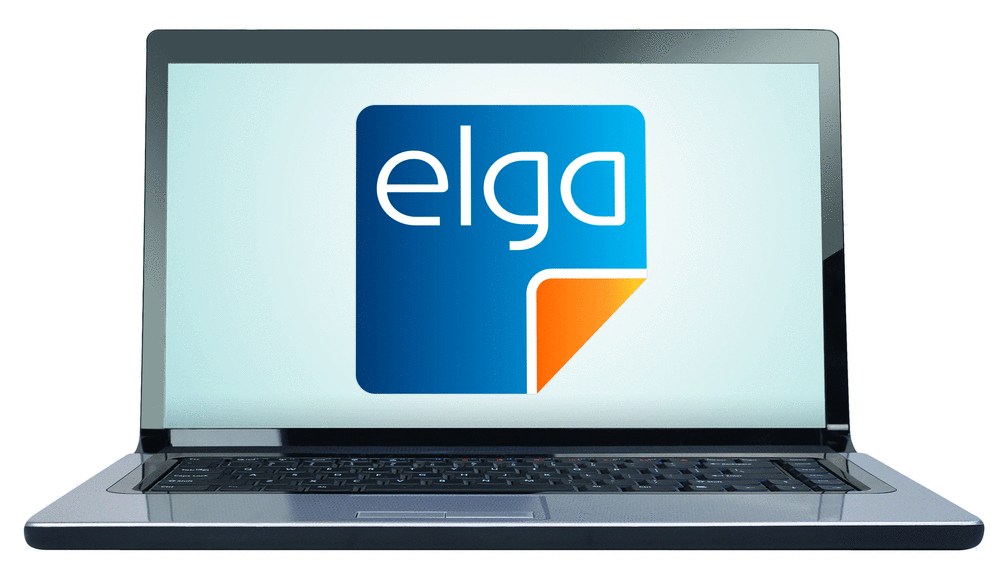 Quelle: www.deineapotheke.at
15
Digitale Gesundheitskompetenz
Elektronische Gesundheitsdienste: Grüner Pass
Der Grüne Pass ermöglicht einen einfachen, sicheren und überprüfbaren Nachweis
Einer Corona-Schutzimpfung
Einer überstandenen Infektion mit SARS-Cov-2 
Eines negativen Testergebnisses
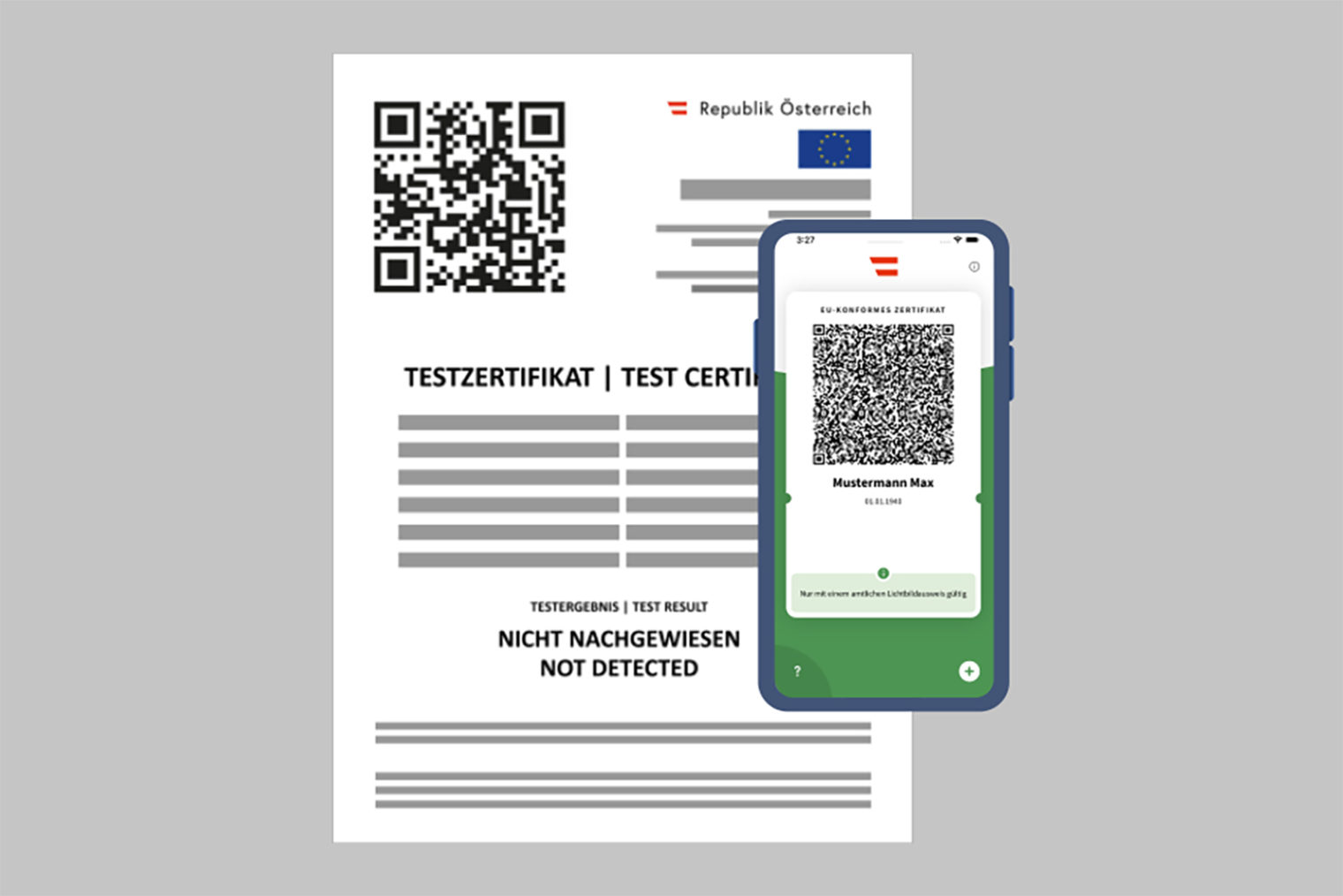 Quelle: www.gruenerpass.gv.at
16
Digitale Gesundheitskompetenz
Elektronische Gesundheitsdienste: Telemedizin
Als Teilbereich von e-Health beschreibt die Telemedizin die Bereitstellung oder Unterstützung von Leistungen des Gesundheitswesens mit Hilfe von Informations- und Kommunikationssystemen.
17
Digitale Gesundheitskompetenz
Elektronische Gesundheitsdienste: Telemedizin
Vorteile der Telemedizin:
Ortsunabhängig 
Weniger Krankenhausaufenthalte
Weniger Arztbesuche
Stärkung des autonomen Lebens
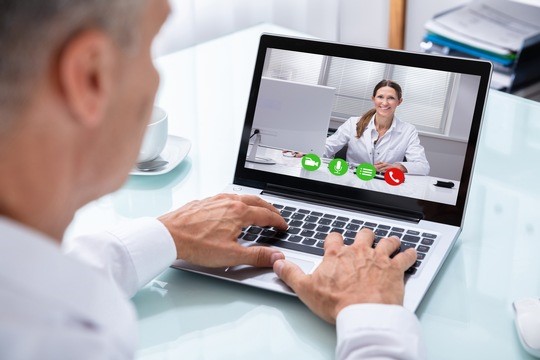 Quelle: www.cgm.com
18
Digitale Gesundheitskompetenz
Elektronische Gesundheitsdienste: Telemedizin
Telemonitoring: 
Medizinische Überwachung aus der Ferne mit Messgeräten
Teletherapie: 
Behandlung aus der Ferne (Bedienung eines OP-Roboters)
Telekonferenz bzw. Telekonsultation: 
Medizinische Beratung via Anruf, Video oder Chat.
19
Digitale Gesundheitskompetenz
Gesundheits-Apps
Gesundheits-Apps können
die Gesundheit stärken,
Krankheiten vorbeugen,
zur medizinischen Therapie und Diagnostik eingesetzt werden.
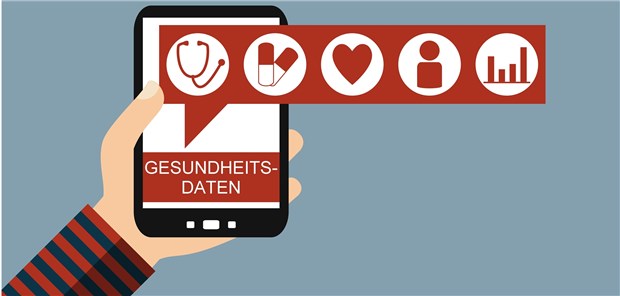 Quelle: aerztezeitung.de
20
Digitale Gesundheitskompetenz
Wearables
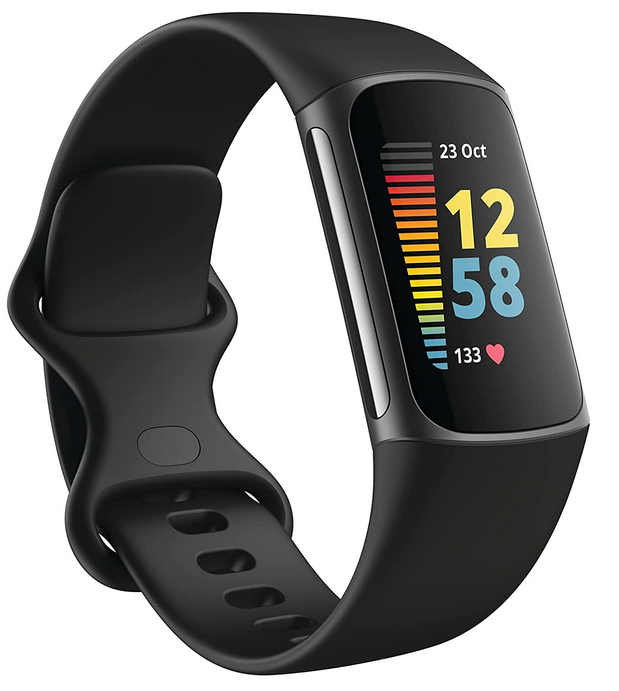 Wearables (aus dem Englischen „to wear“ = tragen) sind kleine vernetzte Computer, die am Körper getragen werden und Körperfunktionen messen. Die bekanntesten Beispiele sind Fitnesstracker und Smartwatches.
Quelle: Fitbit Fitnesstracker
21
Digitale Gesundheitskompetenz
Gesundheits-Apps & Wearables gibt es in den Bereichen…
22
Digitale Gesundheitskompetenz
Gesundheits-Apps: Fünf wichtige Fragen
Ist der Anwendungsbereich der App beschrieben?
Wie sieht es mit dem Datenschutz aus?
Wann wurde das letzte Update durchgeführt?
Ist ein Impressum vorhanden?
Wie sieht das Finanzierungsmodell der App aus?
23
Digitale Gesundheitskompetenz
Fitness & Lifestyle Apps
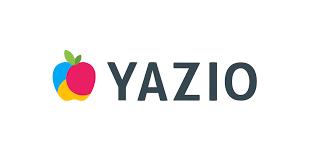 Funktionen von Apps im Bereich Ernährung:
Kalorienzähler
Rezepte
Ernährungspläne
Lebensmitteldatenbank mit Nährwerten
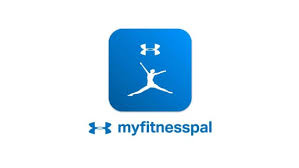 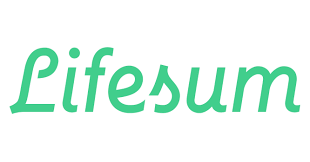 24
Digitale Gesundheitskompetenz
Fitness & Lifestyle Apps
Apps im Sport-Bereich werden oft mit Wearables verknüpft und messen:
verbrannte Kalorien
Herzfrequenz
zurückgelegte Strecke (GPS)
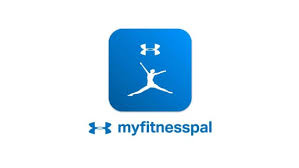 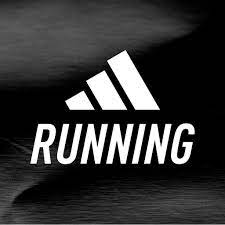 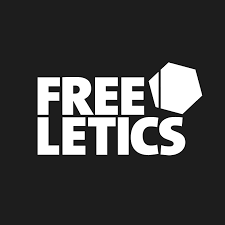 25
Digitale Gesundheitskompetenz
Apps & Wearables als Medizinprodukt
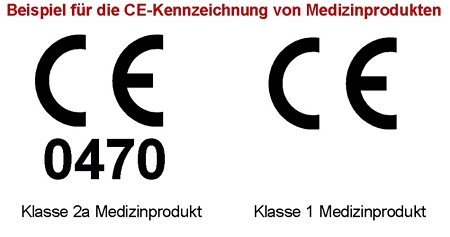 Apps und Wearables aus dem medizinischen Bereich erhalten nach entsprechender Überprüfung die CE-Kennzeichnung und dienen zur Bewältigung von Krankheiten.
Quelle: www.weithas.de
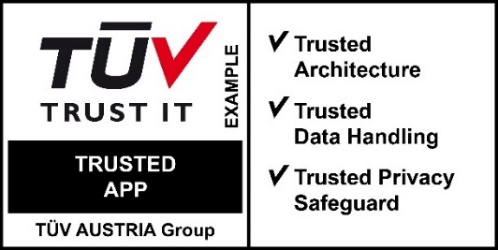 Quelle: TÜV Austria
26
Digitale Gesundheitskompetenz
Apps & Wearables als Medizinprodukt
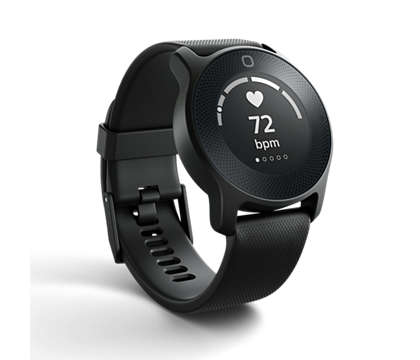 Die Health Watch von Philips ist ein medizinisch zertifizierter Gesundheitsmonitor, der Vitalwertewie Herzfrequenz und Schlafverhalten aufzeichnet.Daten werden unter Einhaltung der Datenschutz-richtlinien gespeichert und können bei Bedarf mit Ärzt:innen geteilt werden.
Quelle: www.philips.de
27
Digitale Gesundheitskompetenz
Apps & Wearables als Medizinprodukt
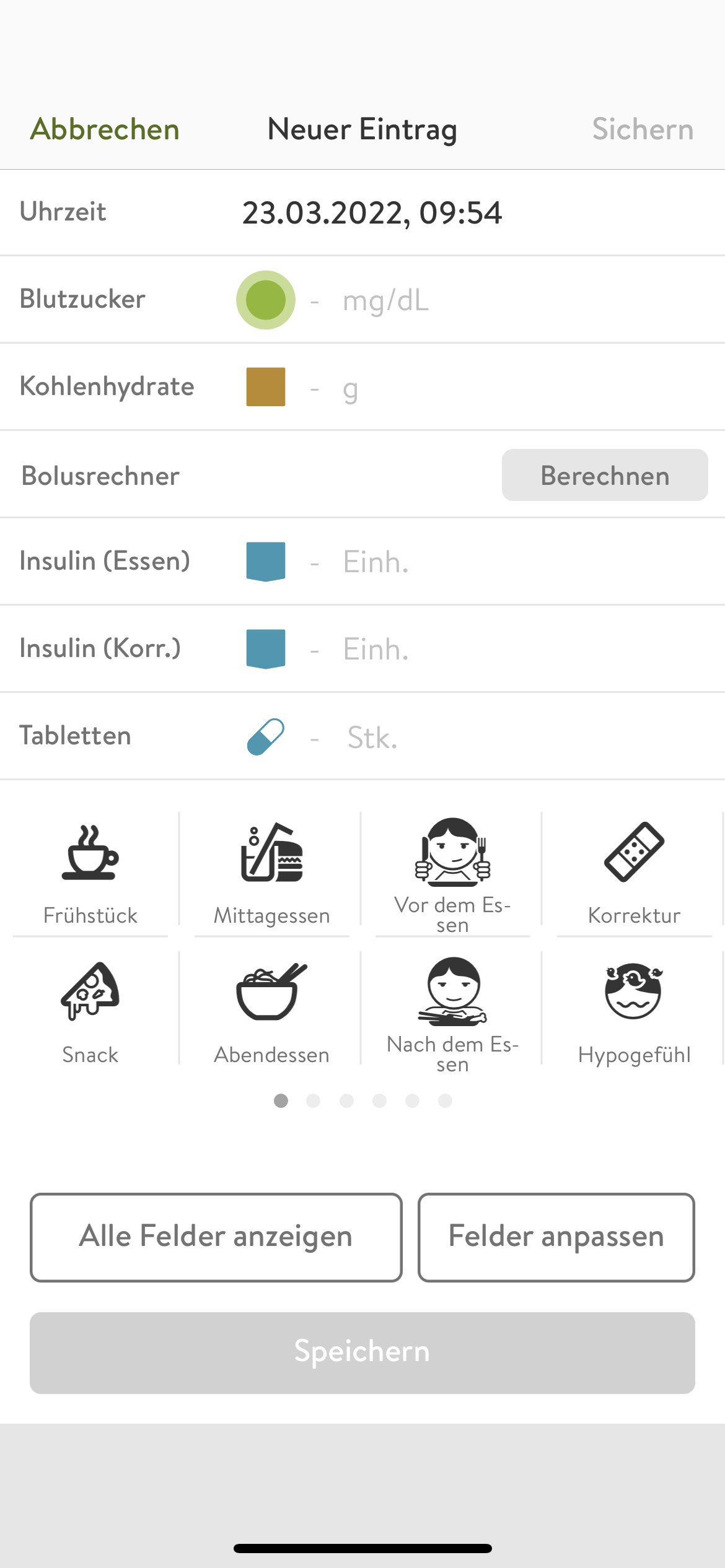 mySugr App für Menschen mit Diabetes:
Bluetooth-Verbindung mit Blutzuckermessgeräten
Reports für den nächsten Arztbesuch
Bolus Rechner (benötigte Insulin-Dosis)
28
Digitale Gesundheitskompetenz
Apps & Wearables als Medizinprodukt
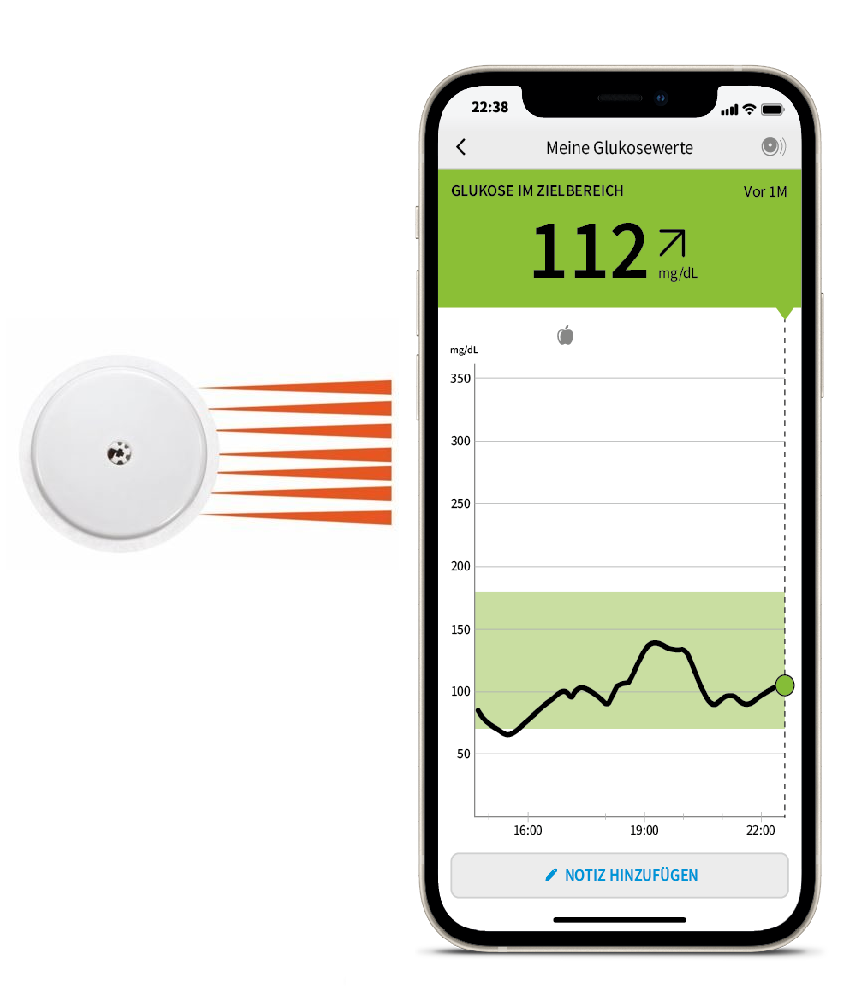 Der FreeStyle LibeLink ist ein kleiner Sensor, der permanent am Körper getragen wird und die Zuckerwerte misst. Mit der zugehörigen App kann der Sensor gescannt und die Werte abgelesen werden.
Quelle: www.freestylelibre.de
29
Digitale Gesundheitskompetenz
Apps & Wearables als Medizinprodukt
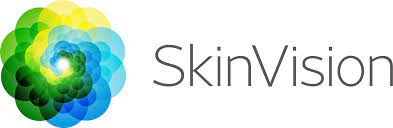 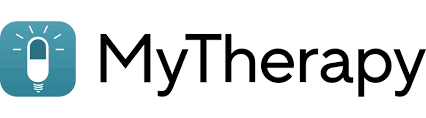  Erinnert an die Einnahme von Medikamenten, dokumentiert Werte und wertet diese aus
 Eine App zur frühzeitigen Erkennung von Hautkrebs
30
Digitale Gesundheitskompetenz
Digitale Helferlein – Nützliche Alltags-Apps
Tägliche Fitnessübung: Senioren Fitness (Android, iOS)
Medikamenten-Erinnerungs-App: Medisafe (Android, iOS)
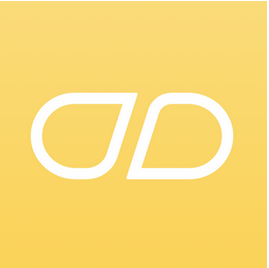 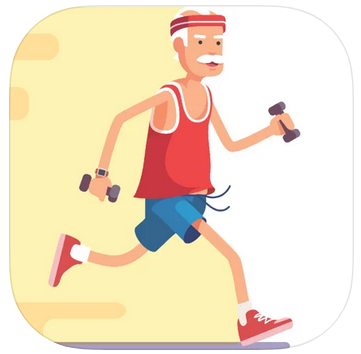 Toiletten-App: 
Toiletten und WC-Finder 
(Android)
Gehirntraining: NeuroNation 
(Android, iOS)
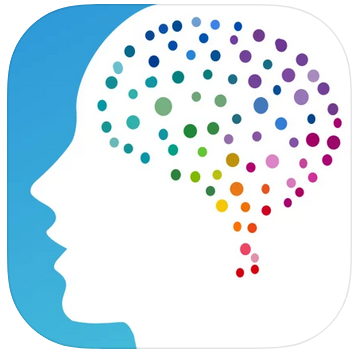 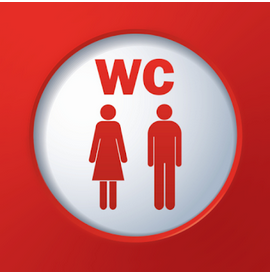 Apothekenfinder: Apo-App Apotheken und Medikamente(Android, iOS)
Toiletten-App: 
Toilet Finder 
(iOS)
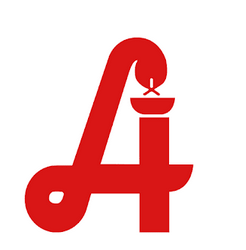 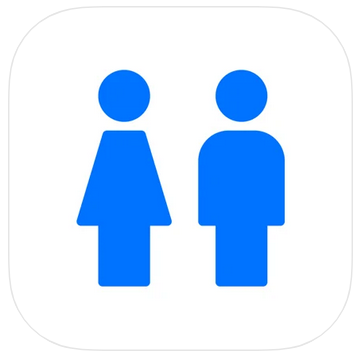 31
Digitale Gesundheitskompetenz
Digitale Helferlein - Notrufsysteme
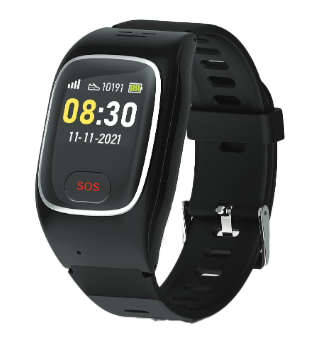 Die Rufhilfe-Uhr vom Roten Kreuz sieht auf den ersten Blick aus wie eine gewöhnliche Armbanduhr, hat jedoch einige hilfreiche Funktionen. Durch Drücken des Alarmknopfs wird ein Notruf abgesetzt.
Quelle: Rufhilfe-Uhr, Rotes Kreuz
32
Digitale Gesundheitskompetenz
Digitale Helferlein – Nützliche Alltags-Apps
Familonet ist eine Handyortungs-App, die den Standort von Personen anzeigt und zur Sicherheit von zu pflegenden Personen dienen kann.
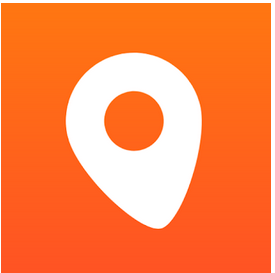 Mit der LibreLinkUp App können ausgewählte Personen die Zuckerwerte und Glukose-Alarme von Diabetiker:innen mitverfolgen.
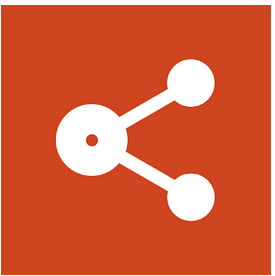 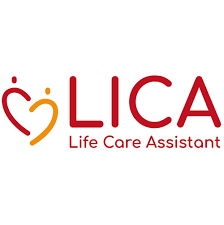 LICA ist eine webbasierte App mit hilfreichen Tipps für pflegende Angehörige.
33
Digitale Gesundheitskompetenz
Personen-Tracking
Der Einsatz von Tracking-Methoden bei älteren oder
kranken Menschen sollte sorgfältig und individuell entschieden und hinterfragt werden.

Ermöglicht die Technologie, dass die Person eigenständig zu Hause leben kann?
Kann die Person selbst über den Einsatz entscheiden?
34
Digitale Gesundheitskompetenz
Linkliste
Erweiterte Google-Suche - https://www.google.de/advanced_search
Österreichs öffentliches Gesundheitsportal - http://www.gesundheit.gv.at  
Österreichische Sozialversicherung -  https://www.sozialversicherung.at 
Österreichische Plattform Gesundheitskompetenz - https://oepgk.at/gesundheitskompetent-in-der-digitalen-welt 
Checkliste „Gute Gesundheitsinformationen“ - https://oepgk.at/wp-content/uploads/2020/10/oepgk_ggi_allg_checkliste_bfrei.pdf 
Healthskouts , Liste zertifizierter Apps - https://www.healthskouts.com/certified-apps
35
Digitale Gesundheitskompetenz
Linkliste
Demenzberatung und Demenzbetreuung - https://www.felix-demenzbegleitung.at 
Forum Gesundheitsrecht - https://www.gesundheitsrecht.at 
Interessensgemeinschaft pflegender Angehöriger - https://www.ig-pflege.at/index.php 
Pflegestufenrechner - https://pflegestufen.at 
YoungCarers Austria – App für pflegende Angehörige - https://www.sozialministerium.at/Themen/Pflege/Betreuende-und-Pflegende-Angehoerige/Young-Carers.html 
Schulungsunterlagen der Servicestelle digitaleSenior:innen - https://www.digitaleseniorinnen.at/leistungen/schulungsmaterialien
36
37